High HIV viremia among adolescents aged 10-19 years on antiretroviral therapy receiving a scaled up differentiated service delivery in Malawi: Teen club experience
Authors:  Rachel Chamanga Kanyenda (rkanyenda@pedaids.org)1 ,Tessa Musukwa1, Joram Sunguti1, Allan Ahimbisidwe1, Isaac Phiri1, Harrid Nkhoma1, Kwashie Kudiabor1, Nicole Buono2, Andrew Auld2, Evelyn Kim2, Godfrey Woelk, 3Alice Maida2, Thulani Maphosa1
Affiliations:1Elizabeth Glaser Pediatric AIDS Foundation (EGPAF), Malawi2 , U.S Centers for Disease Control and Prevention, Malawi3 , EGPAF- DC3
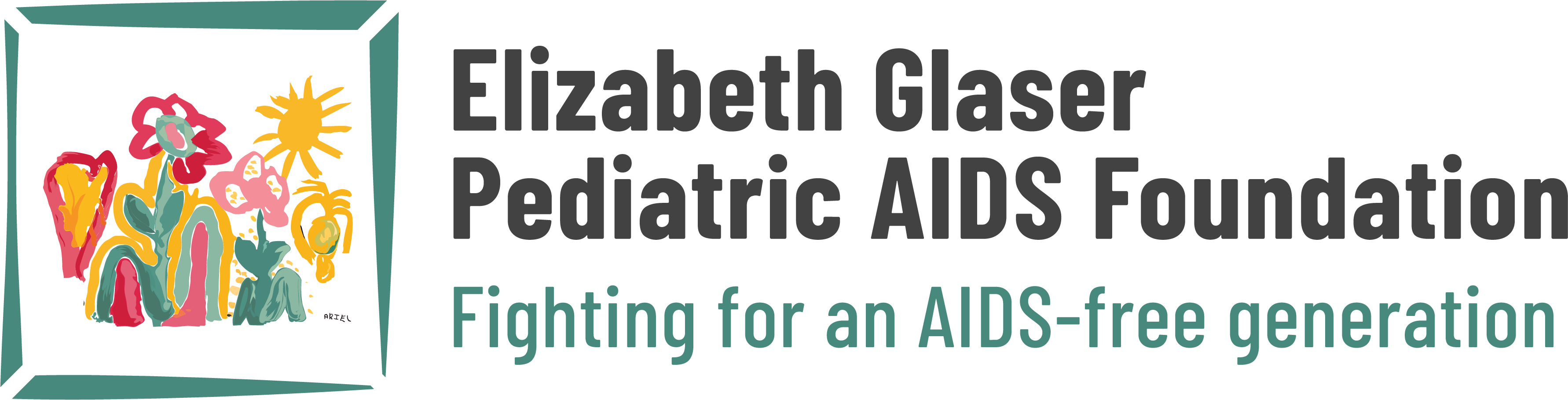 PEB0304
Using Icons, Bold Lettering and Large-scale Font for Key Data Points: 
Use icons or bold text and data points to frame your results. This is completely optional, but it can help to draw the eye toward our key messages. 

Icons (drag and drop one which is suitable to result type in the Key Results Section) : 
To be used when referring to an impact in diagnostics, increasing in testing, TAT, result counseling

To be used when referring to trainings and capacity-building data points

To be used when referring to impact on mother and children – an increase in ANC, PMTCT, and reproductive health care usage

This could be used when treatment access numbers improved

Could be used when data quality was improved

This could be used to highlight when processes were strengthened

Could be used to highlight a point around pediatrics: more infants or adolescents tested, accessing care, reaching viral suppression
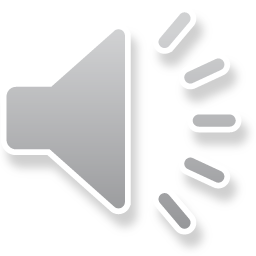 BACKGROUND
Viral suppression is lower in adolescents living with HIV (ALHIV)  on antiretroviral therapy (ART) compared to adults
In Malawi, EGPAF established monthly “Ariel teen clubs” to provide a psychosocial and care package to ALHIV to improve clinical outcomes
We evaluated factors associated with high viral load (VL) in ALHIV enrolled in clubs
Table  1: Multivariable analysis on the odds of high viremia among adolescents aged 10-19
RESULTS
METHODS
This was a cross-sectional study using data from 38 health facilities in four EGPAF supported districts in Malawi.
Inclusion criteria was all ALHIV ages 10-19 years who attended Ariel teen clubs in September 2018-July 2019 at these sites, on ART, with documented routine VL result
High VL was defined as >1000 copies/mL, and optimal ART adherence was defined as having a pill count ranging between 95%-105%. 
We used descriptive analysis, chi-square tests and backward elimination multivariable logistic regression modelling to identify factors associated with high VL; adjusting for sex, age, district and disclosure of one’s HIV status
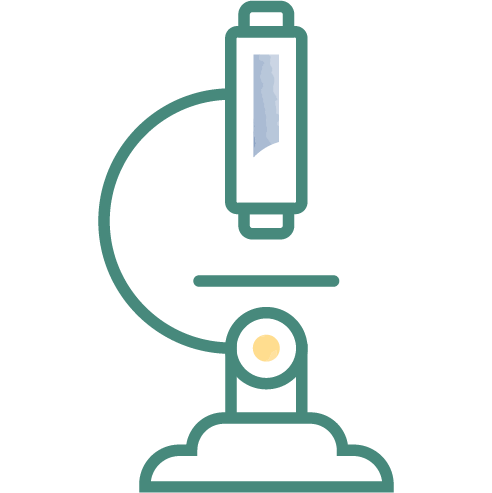 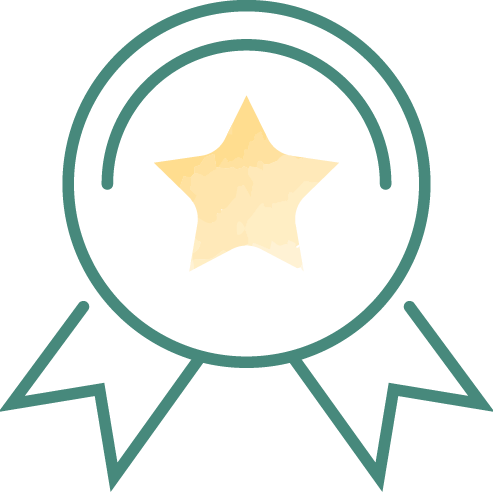 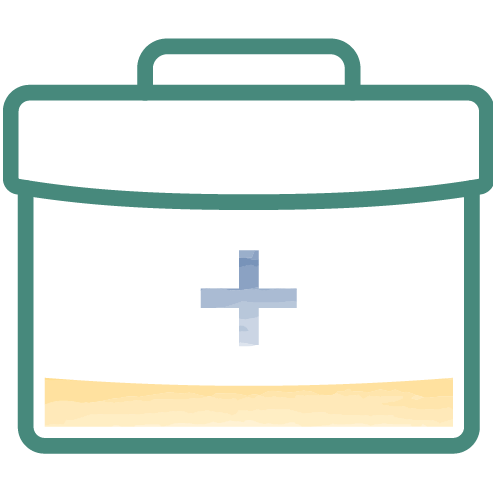 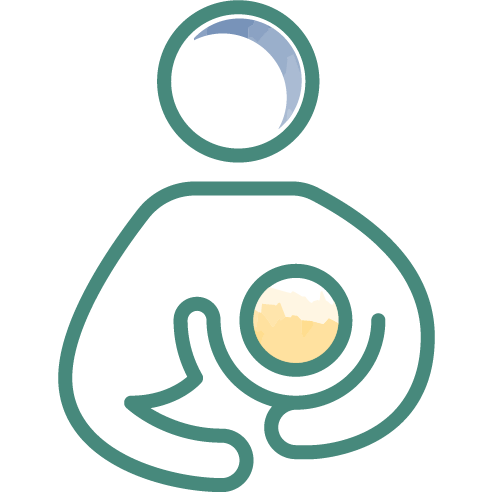 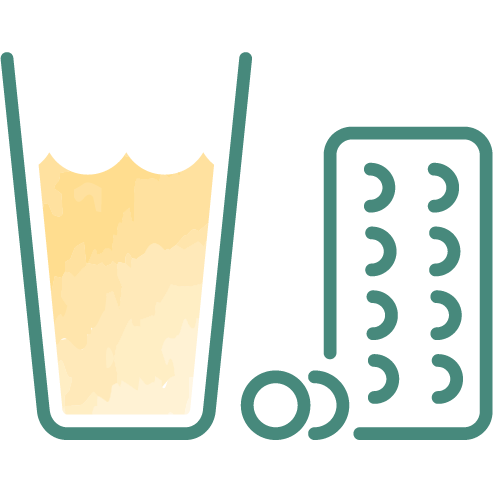 Figure 1: Viral Load Suppression percentage by age groups and sex
CONCLUSIONS 
Teen club models need to evolve to address VL results and support for ALHIV, especially those in primary school. 
A continual focus on adolescents is required to identify interventions that can improve consistent ART treatment adherence, especially those who are treatment experienced.
RESULTS
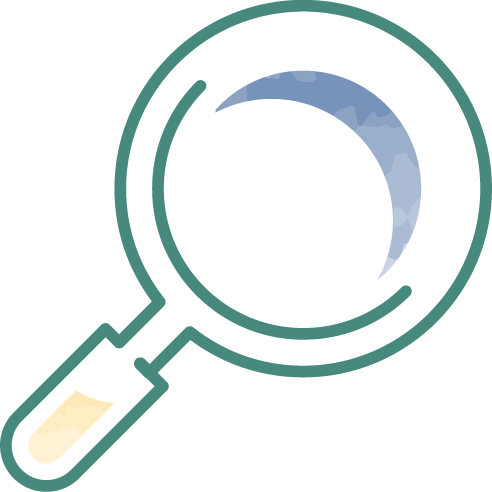 Our analysis included 1,345 ALHIV (median age of 15 years, 53% female)
High VL was identified in 30% of the ALHIV. ALHIV with poor ART adherence had higher odds of high HIV viremia (adjusted odds ratio [aOR] 2.02, 95% confidence interval [CI] 1.47-2.76) compared to those with optimal ART adherence
ALHIV on second-line regimen (Lopinavir-based tail) had increased odds of high viremia (aOR 3.15, 95% CI 1.03-9.6) compared with those on first line (Nevirapine-based tail)
ALHIV in secondary school were less likely to have high viremia (aOR 0.52, 95% CI 0.33-0.81) compared to those still in primary school
ALHIV in Zomba District had increased odds of high viremia compared to those from Mchinji 2.03 (1.01-4.11)
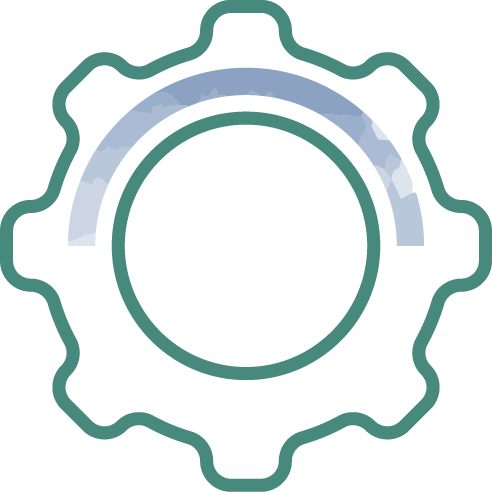 ACKNOWLEDGMENTS 

The work described in this poster was supported by the U.S President’s Emergency Plan for AIDS Relief (PEPFAR), through CDC, under the Cooperative Agreement U2UGH002010. Its contents are solely the responsibility of the authors and do not necessarily represent the official views of CDC.
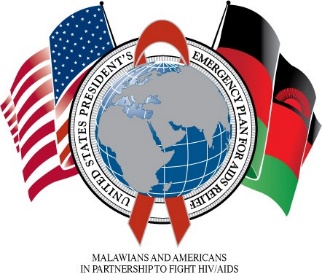 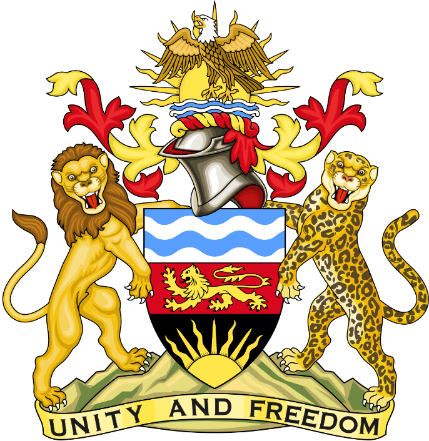 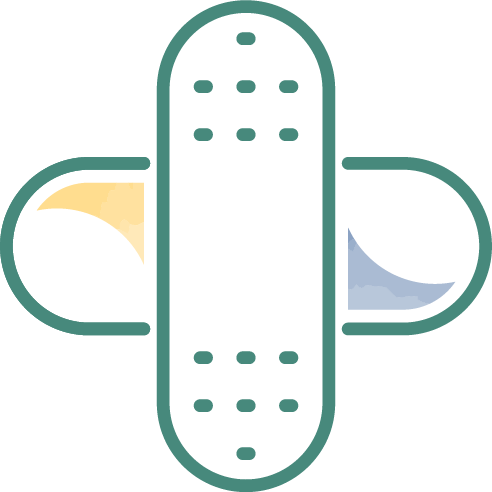